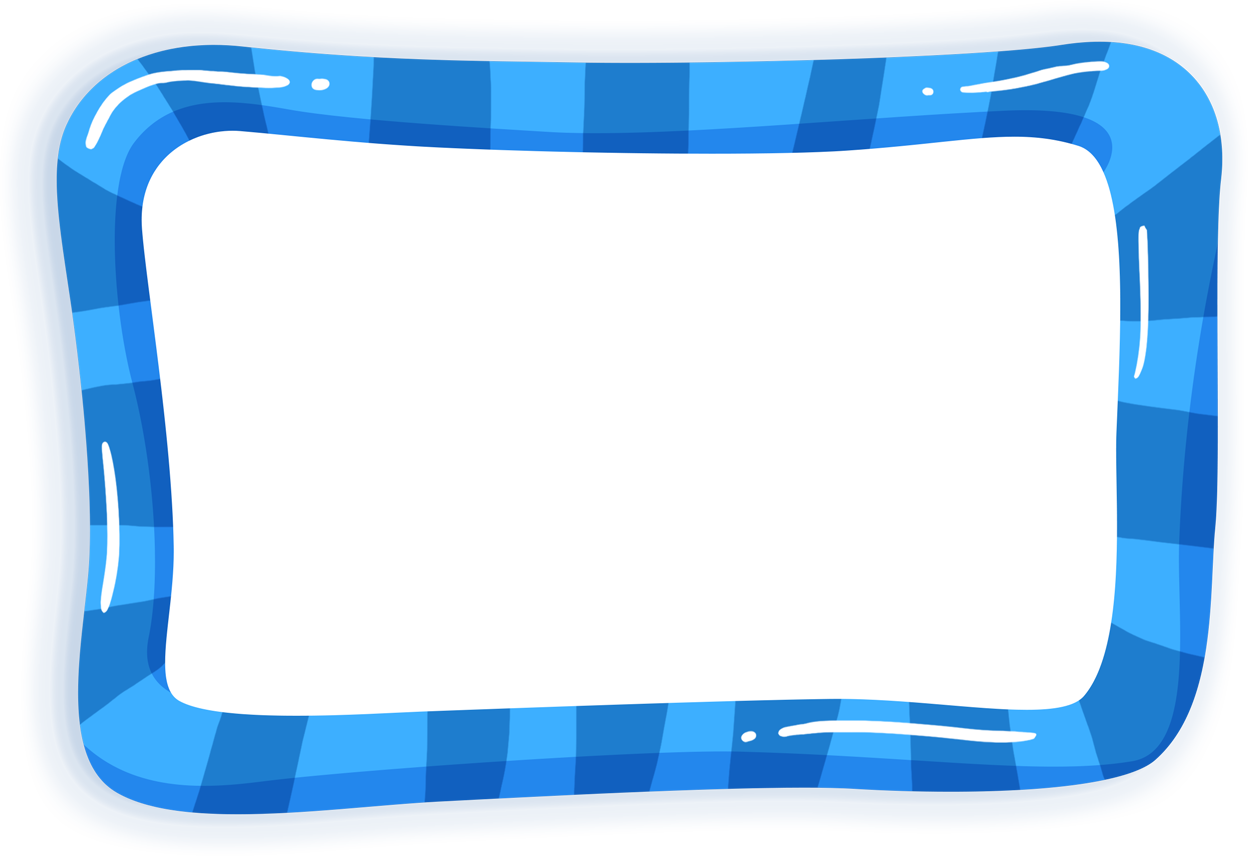 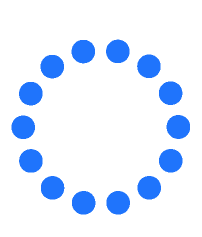 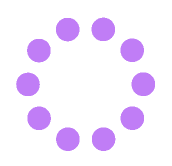 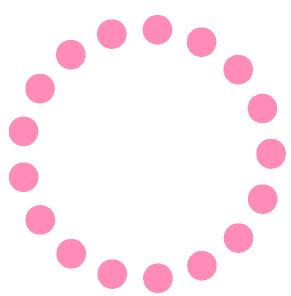 Речення з однорідними членами
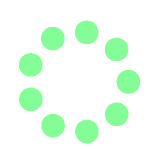 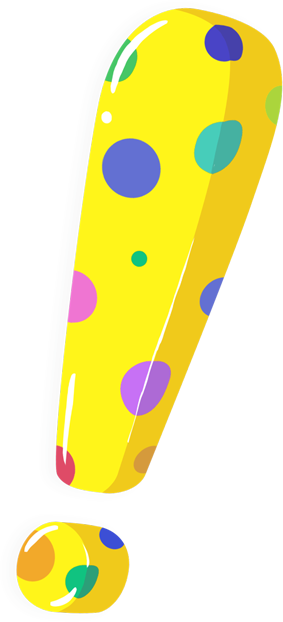 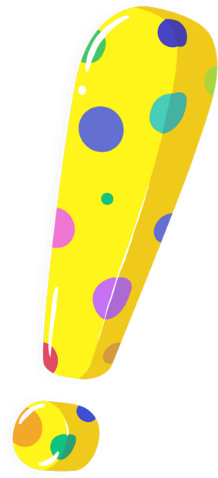 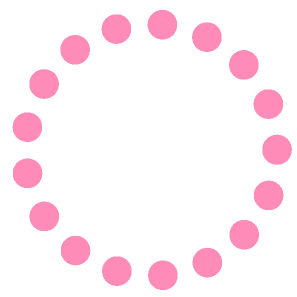 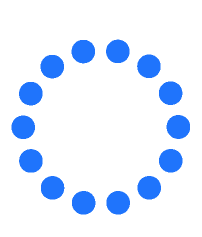 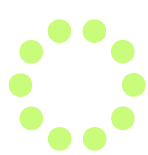 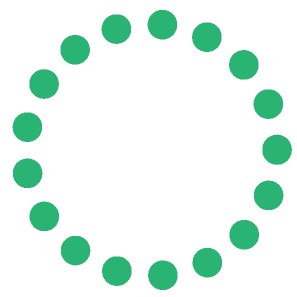 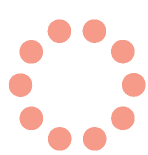 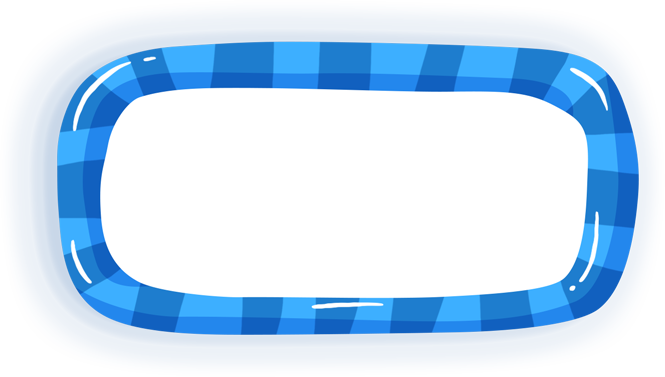 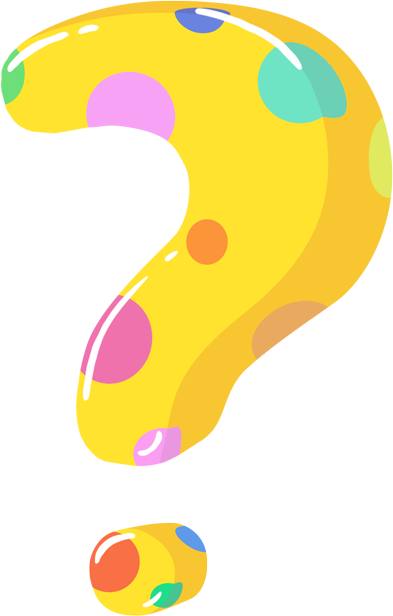 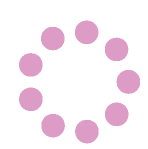 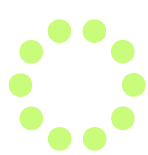 Про що 
дізнаємося
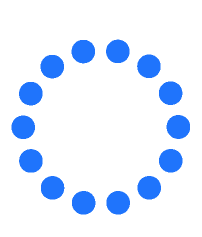 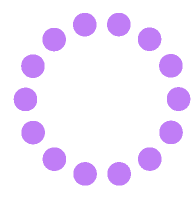 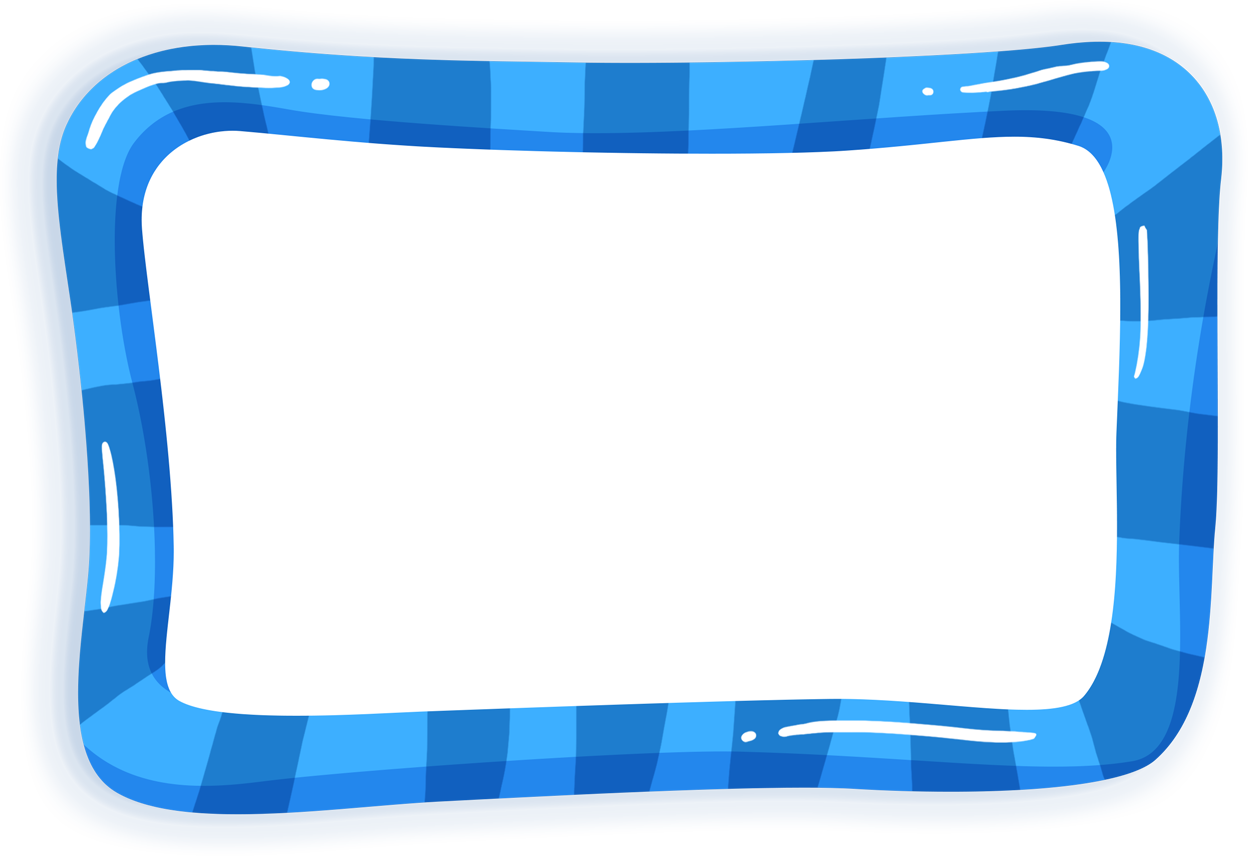 Про те, які члени речення називаються однорідними, як їх поєднати в реченні та про розділові знаки при них
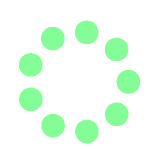 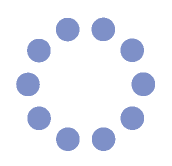 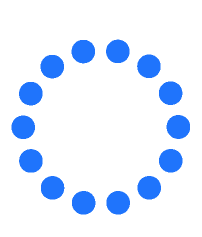 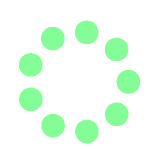 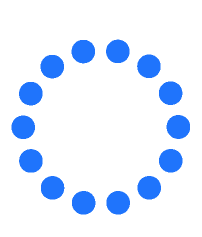 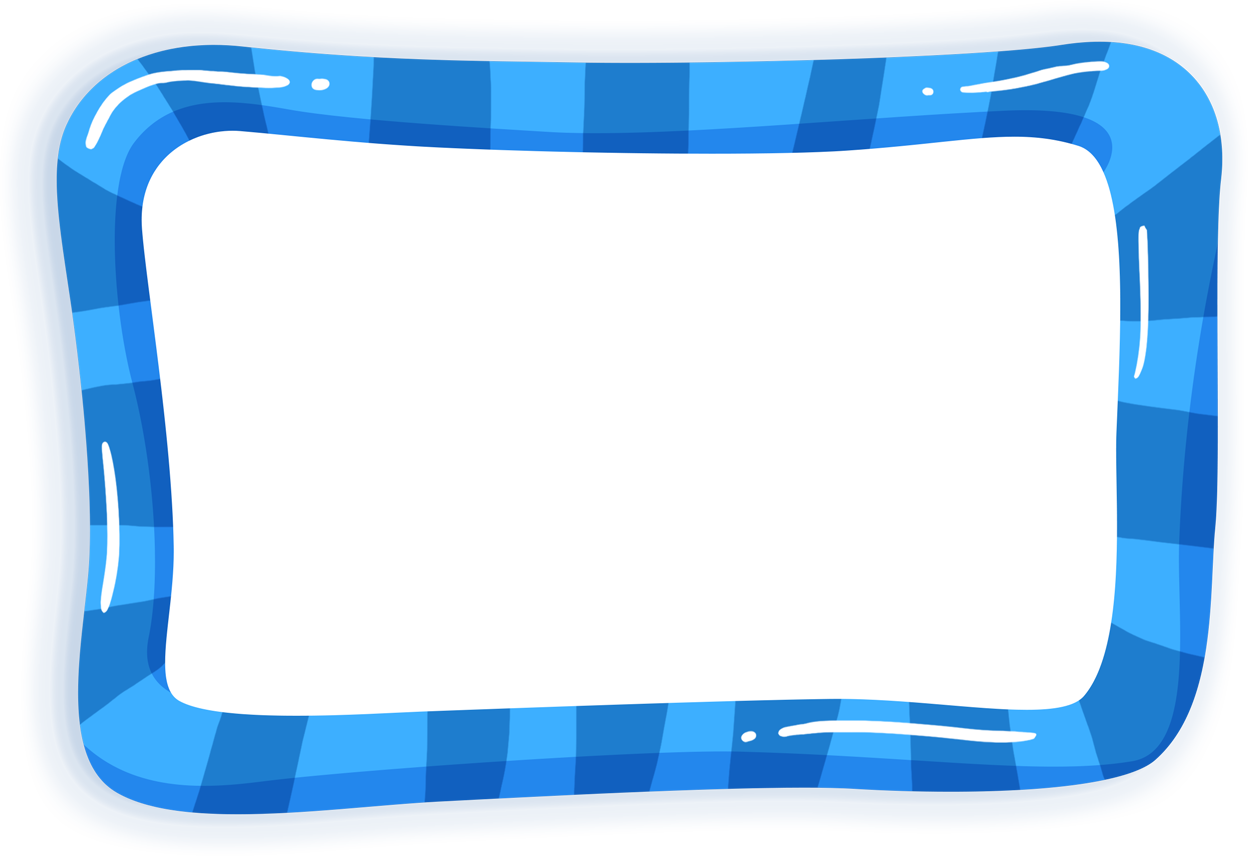 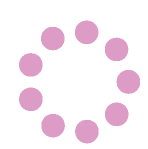 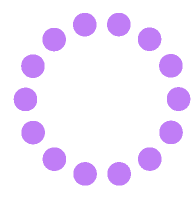 Ключові  поняття до 
теми:
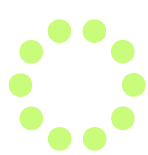 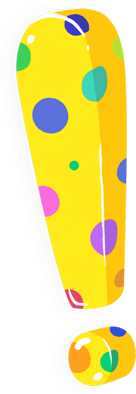 речення;
члени речення;
сполучник
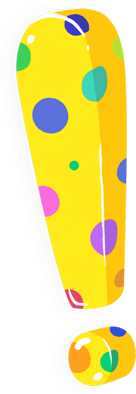 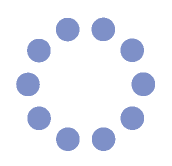 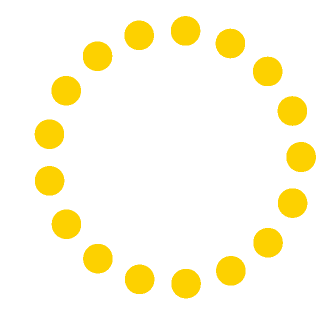 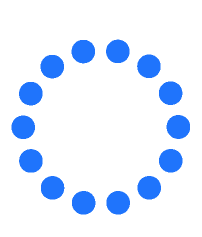 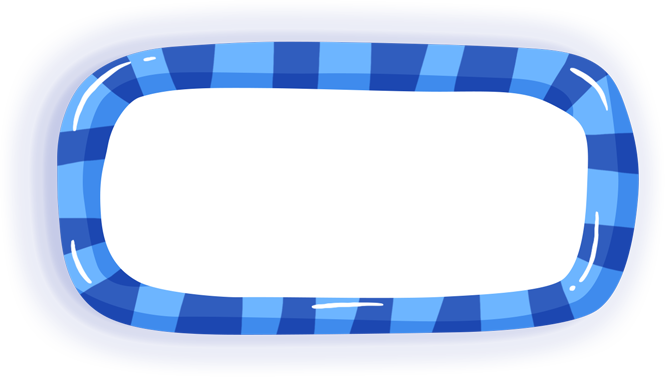 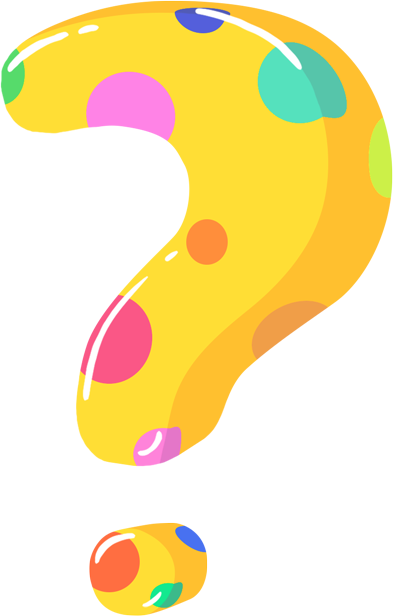 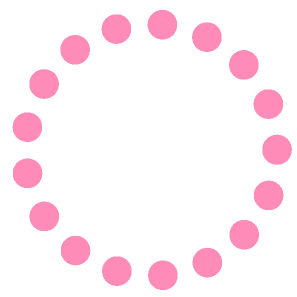 Речення…
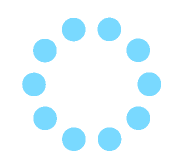 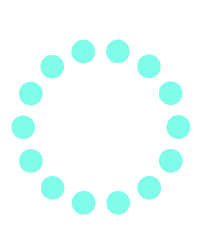 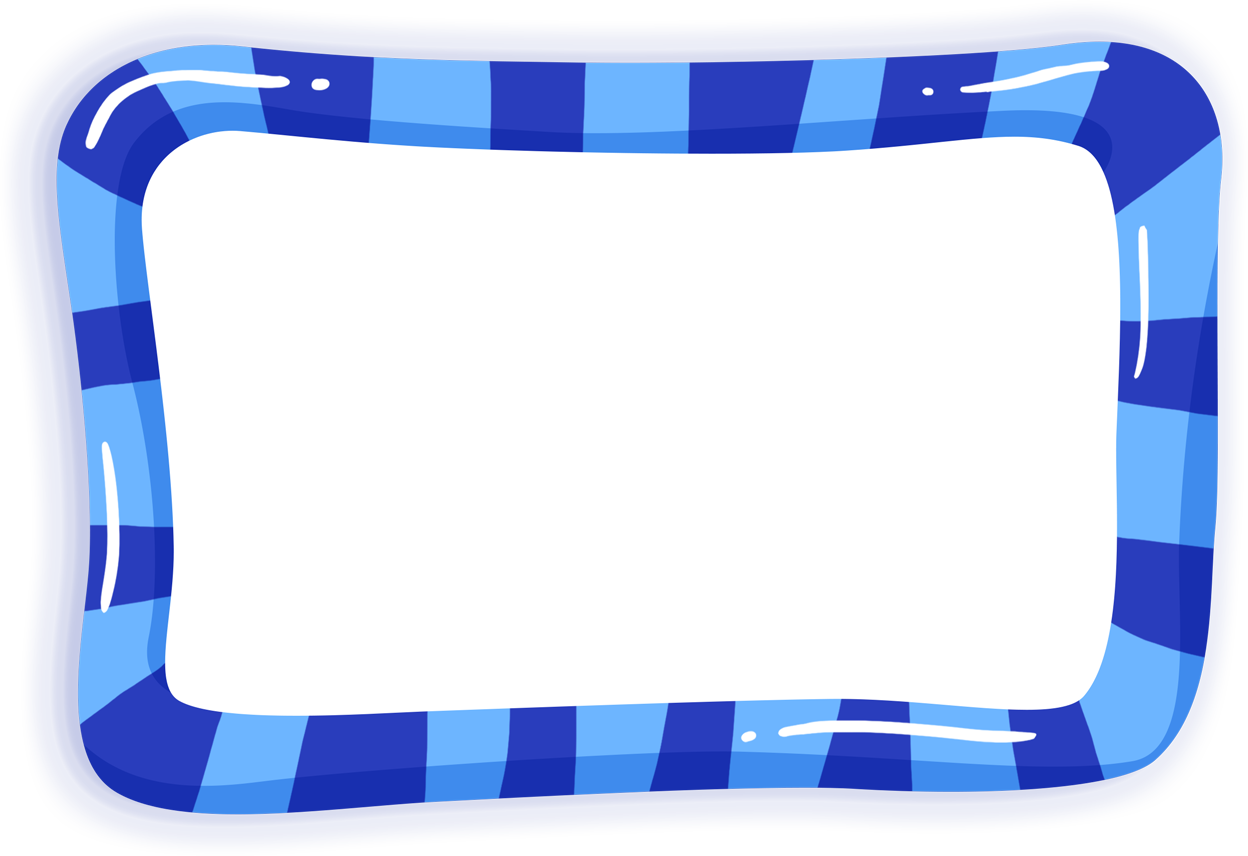 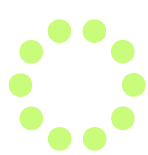 це одне або декілька слів, які виражають відносно закінчену думку
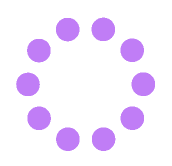 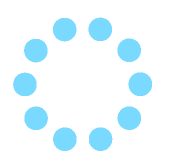 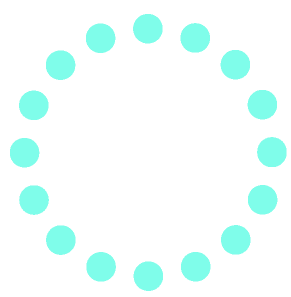 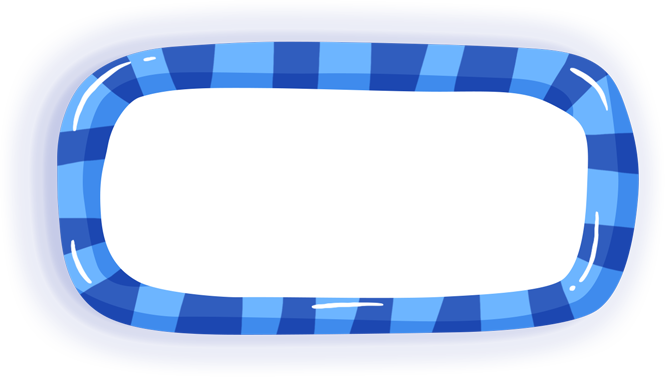 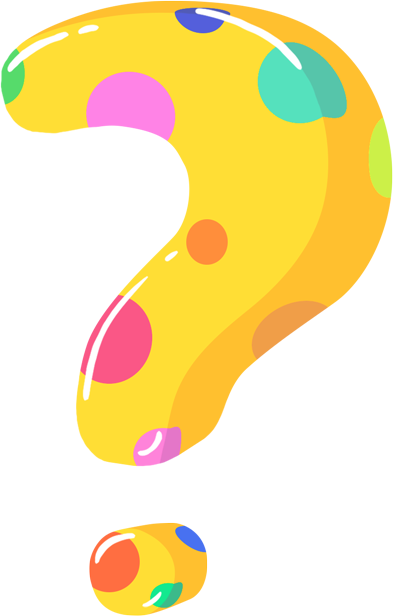 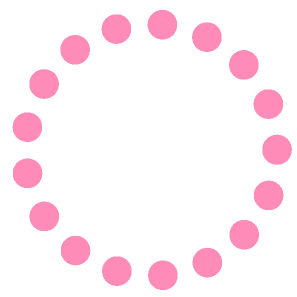 Члени речення…
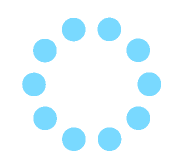 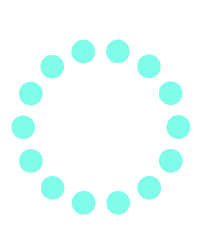 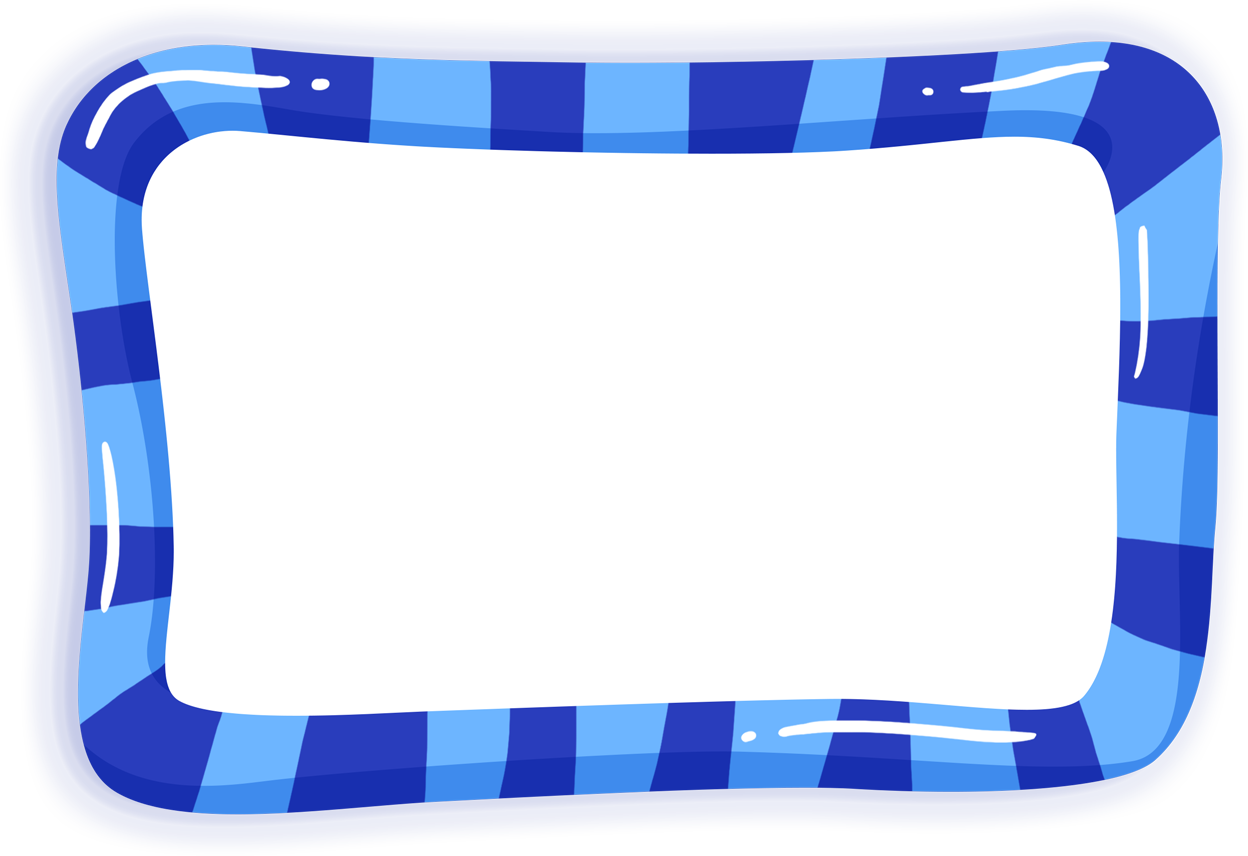 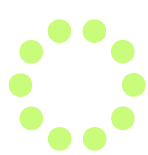 головні – підмет і присудок;
другорядні – додаток, означення, обставина
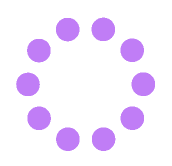 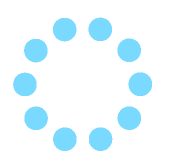 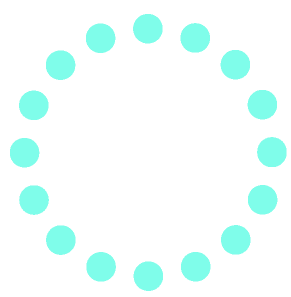 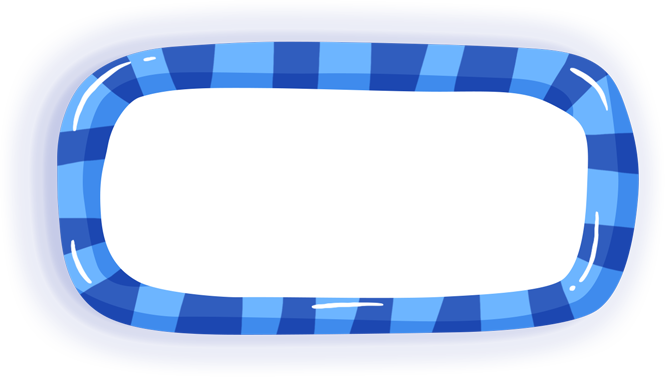 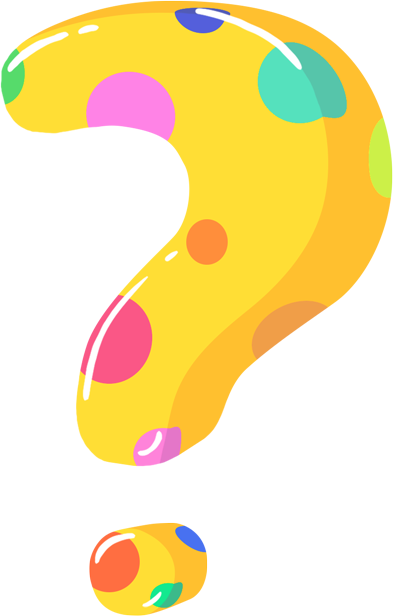 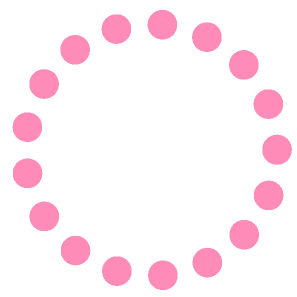 Сполучник…
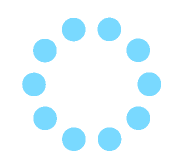 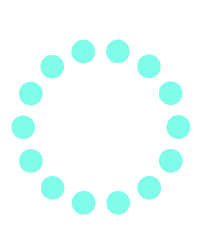 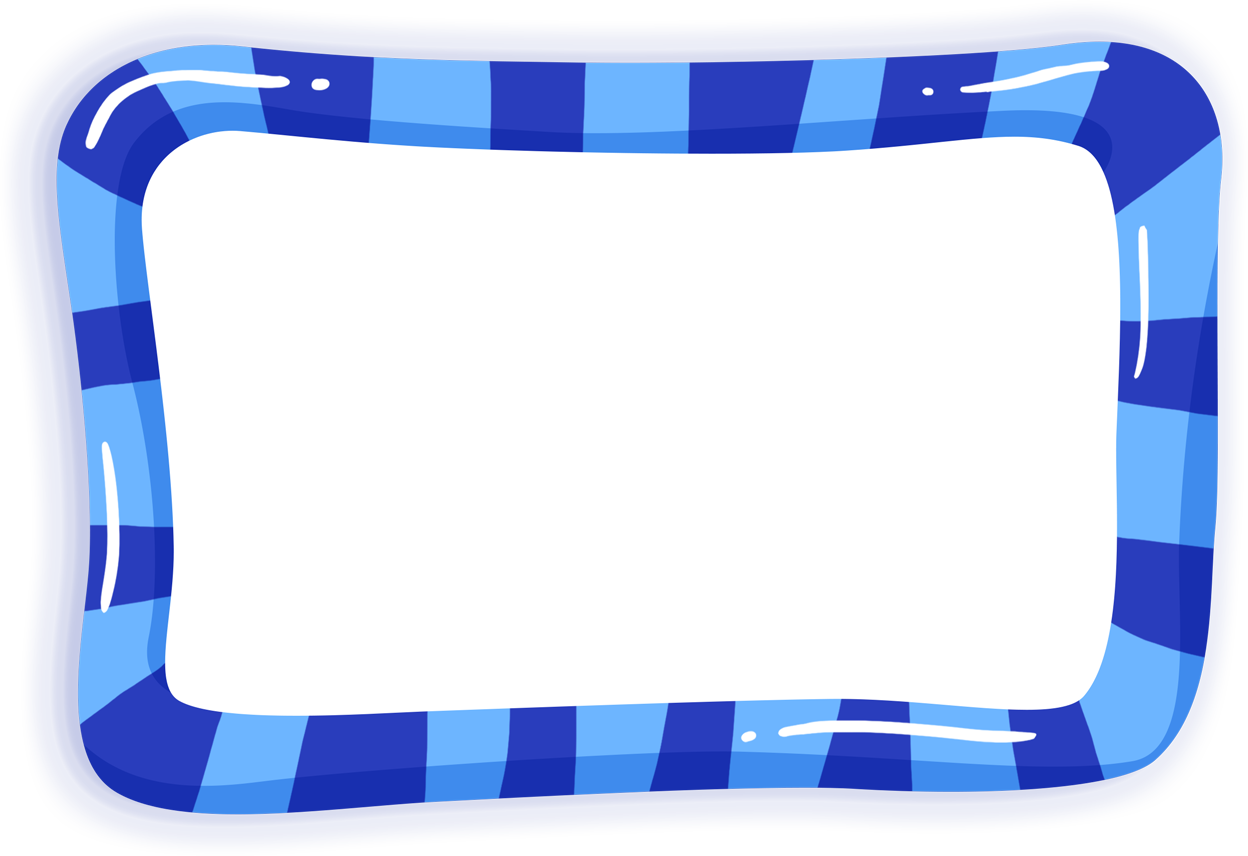 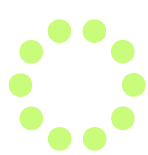 частина мови, яка сполучає однорідні члени речення та частини складного речення
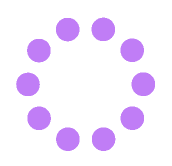 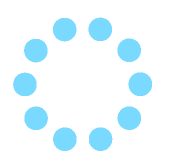 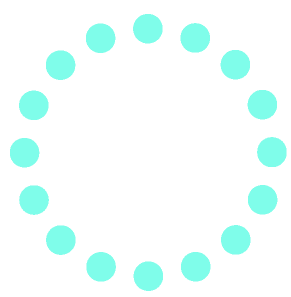 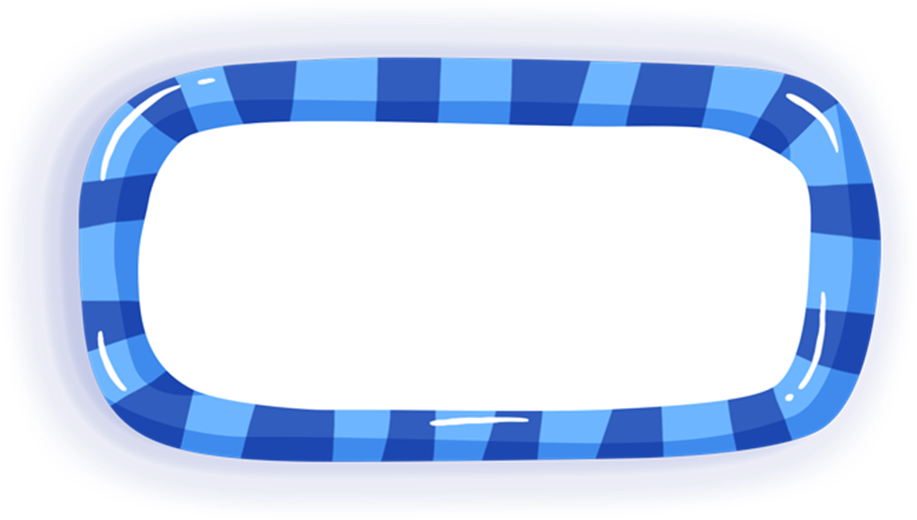 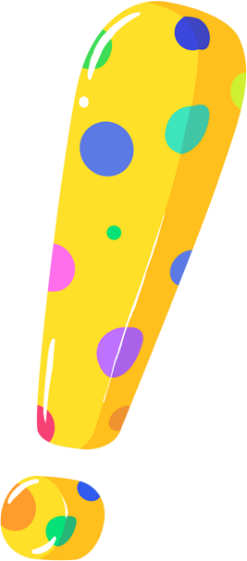 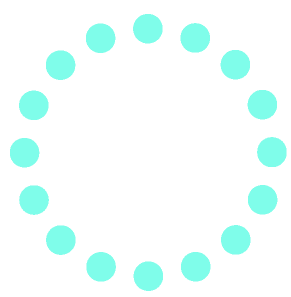 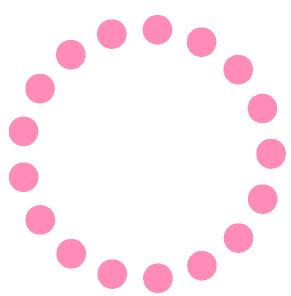 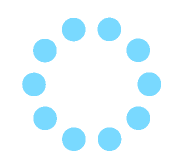 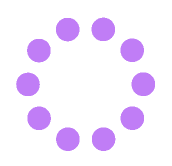 Аналізуймо
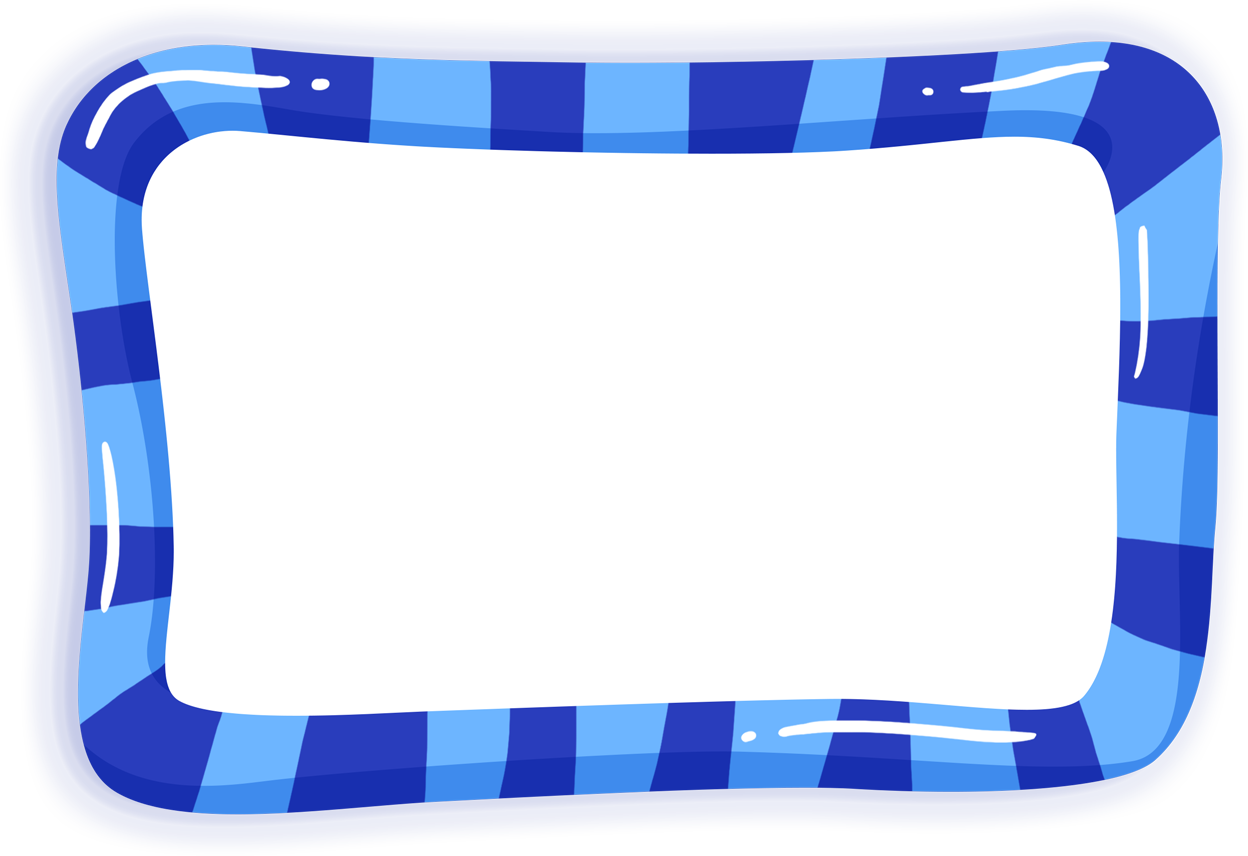 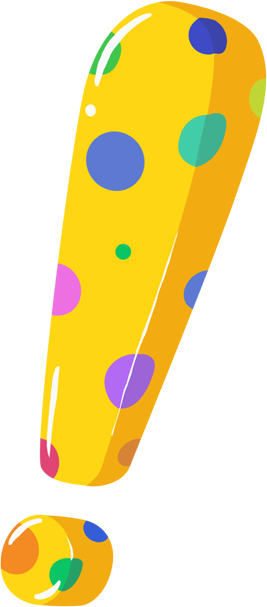 Душа, немов калина, росте і цвіте від тепла (С. Пушик).
      Душа (що робить?) 
            росте і цвіте
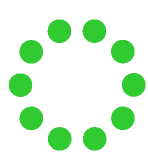 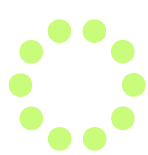 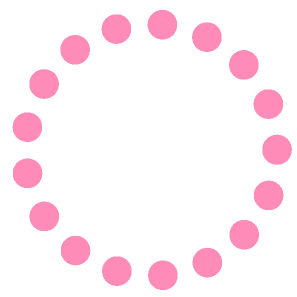 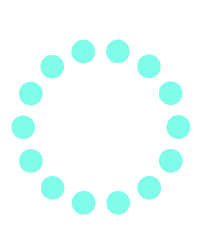 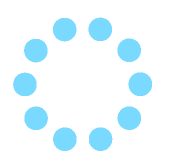 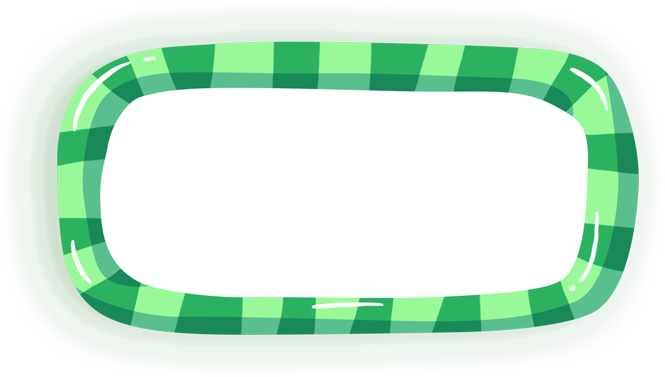 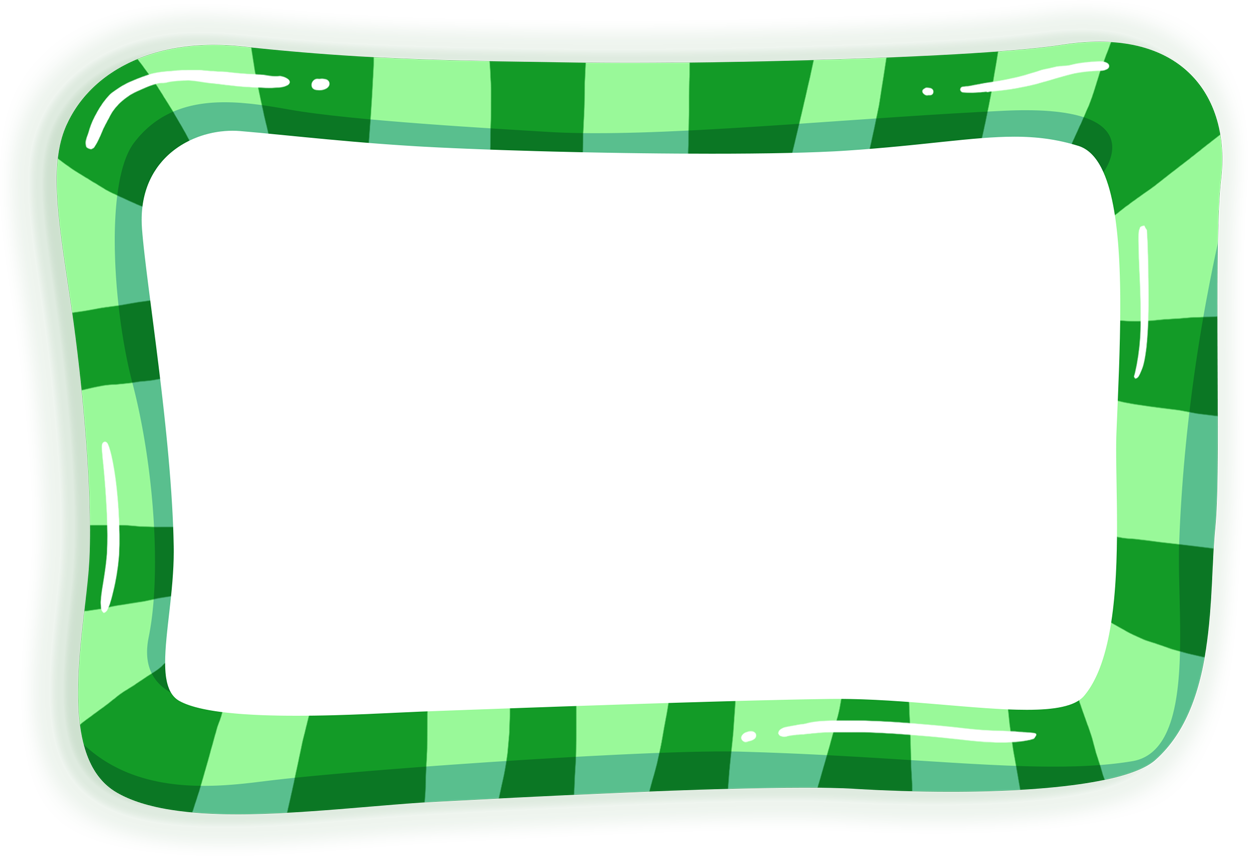 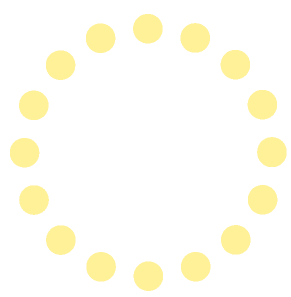 Робімо висновки
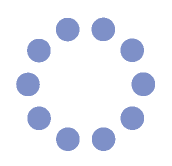 Однорідними називають члени речення, які рівноправні між собою, стосуються того самого слова в реченні, виконують однакову синтаксичну роль і відповідають на 
те саме питання.

Однорідні члени речення поєднуються за допомогою сполучників (і, й, та, але, а,чи, або) та інтонації або ж за допомогою тільки інтонації
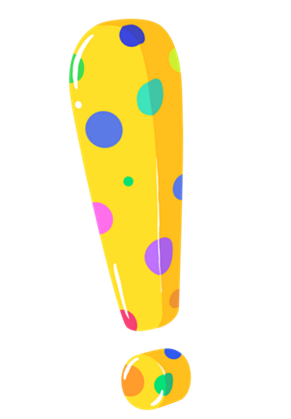 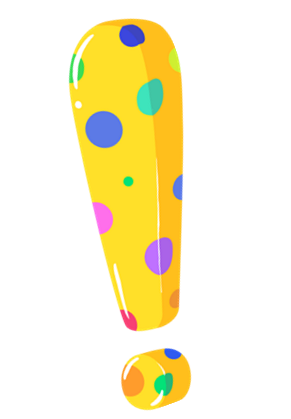 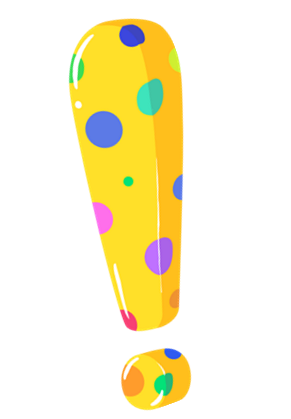 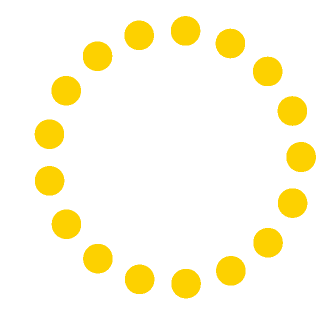 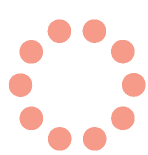 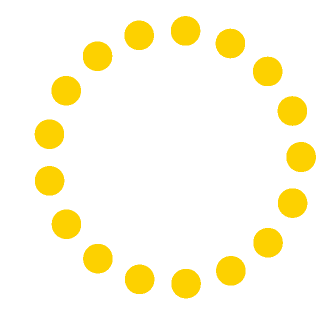 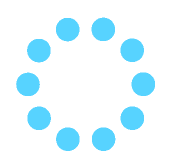 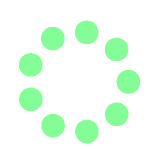 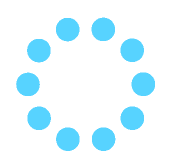 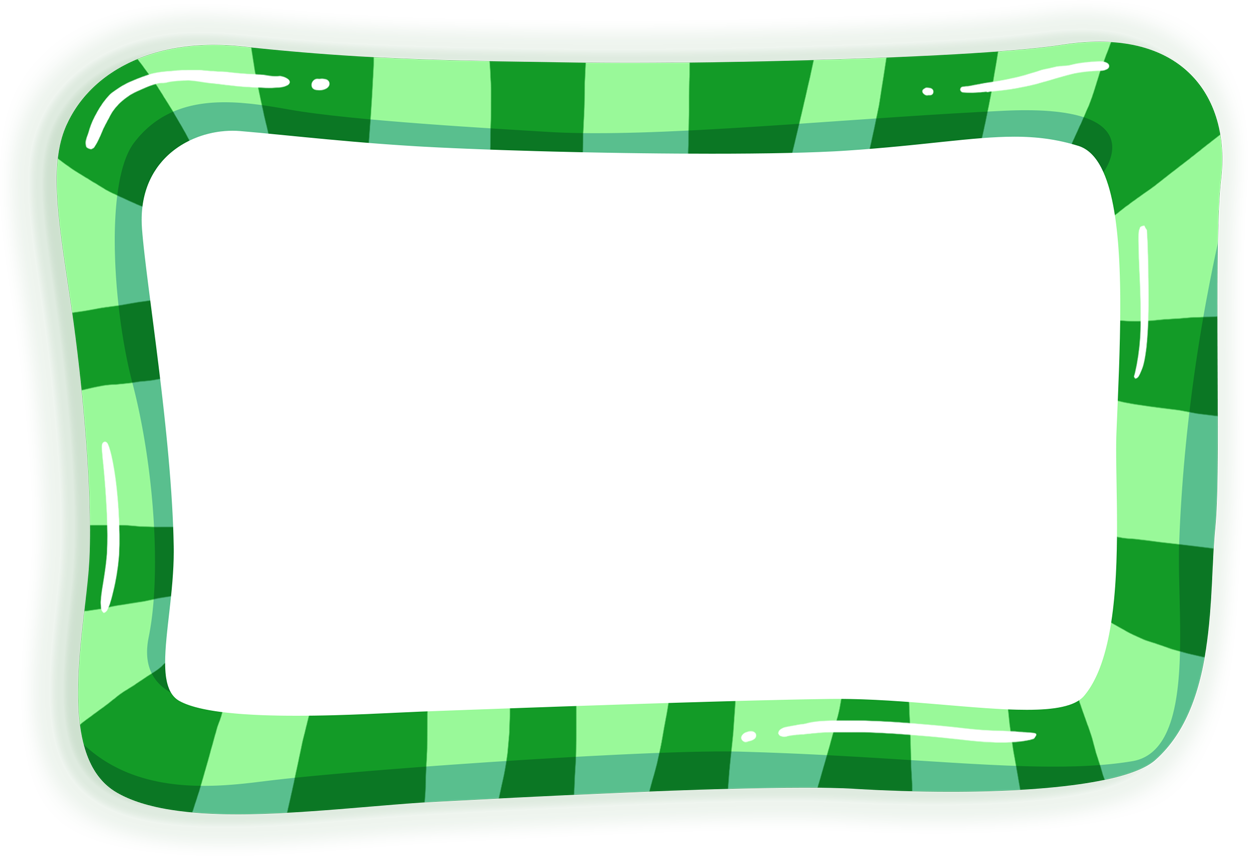 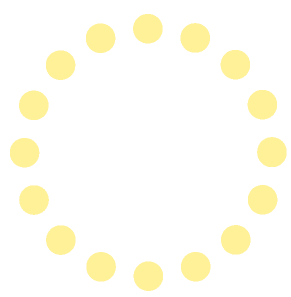 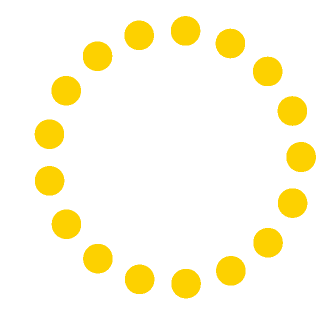 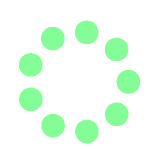 Серед яблунь і вишень біліє хатина (М. Луків).

Заграв, зарум’янився Дніпро (О.Гончар).
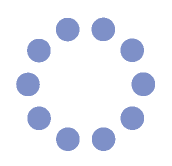 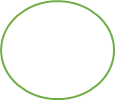 і
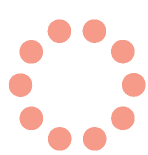 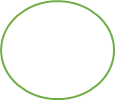 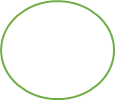 ,
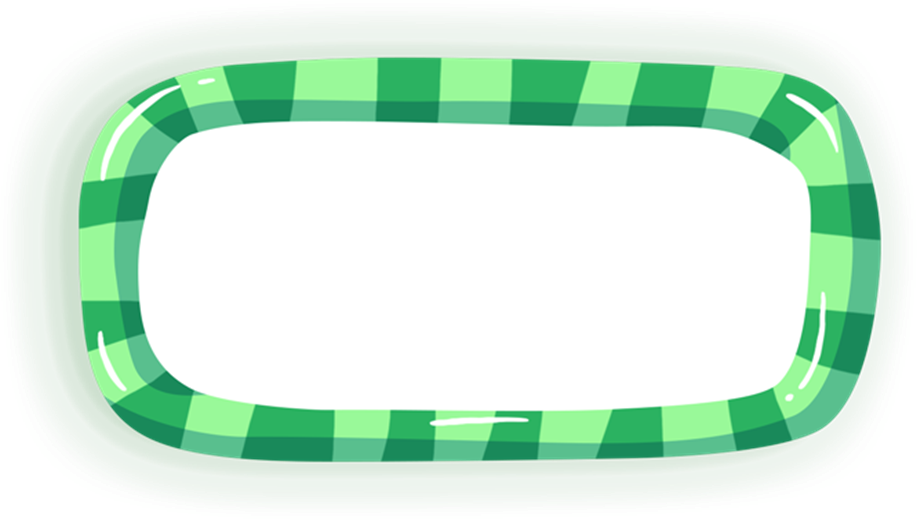 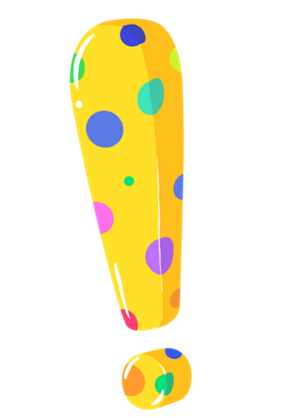 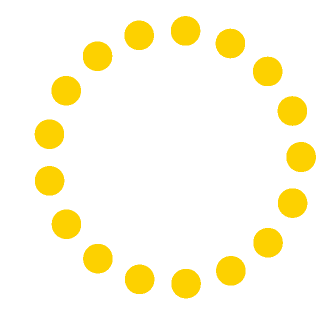 Міркуймо
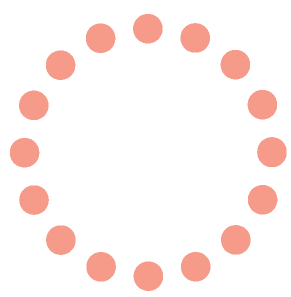 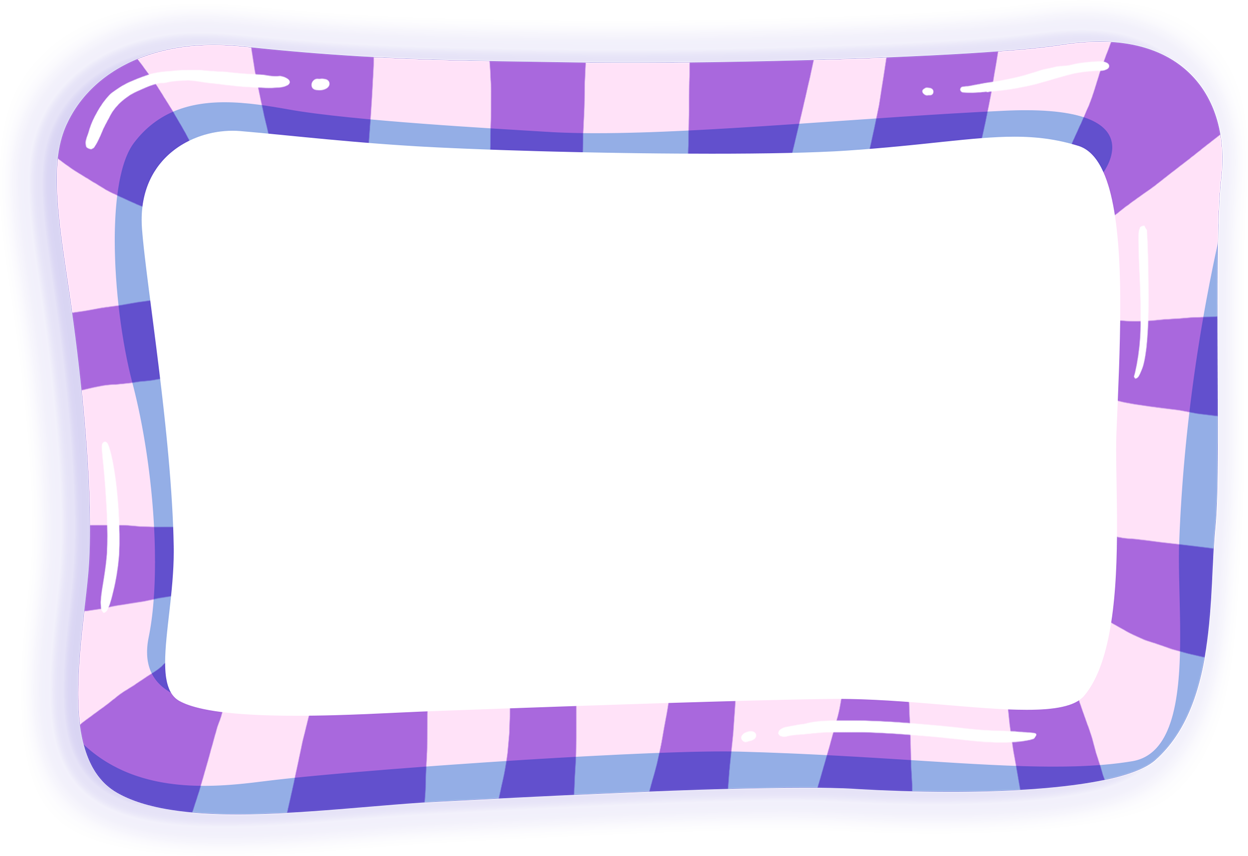 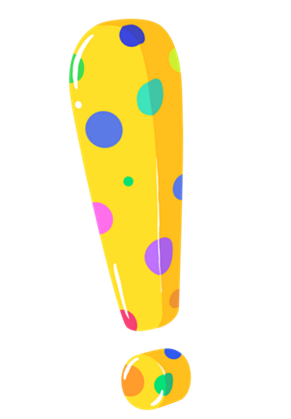 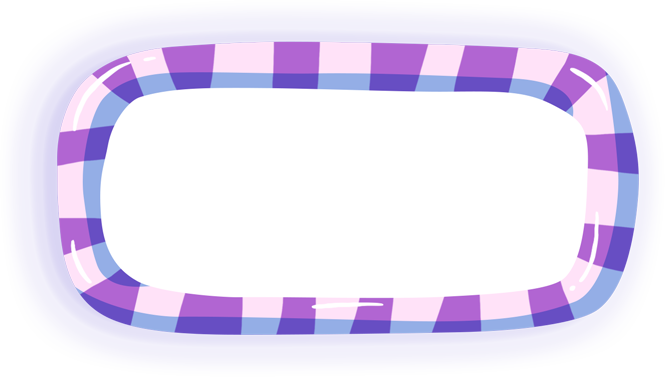 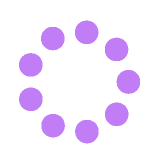 Практикуймо
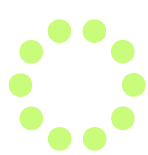 1.Теплом дихала настояна на квітах і травах земля (Ю. Збанацький).

2. Вода гоготіла, гурчала струмками (В. Іваненко).

3. Легко й радісно зітхнув густий парк із столітніми дубами (С. Васильченко).
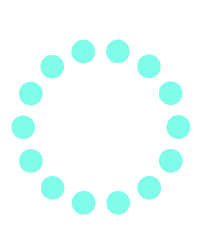 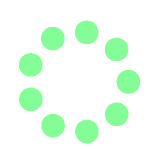 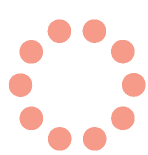 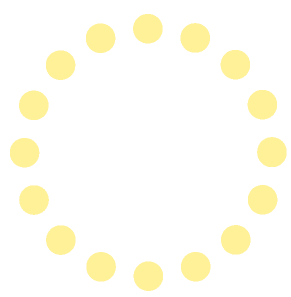 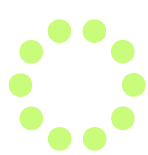 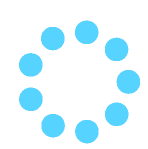 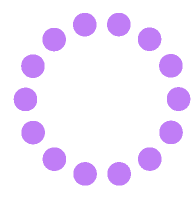 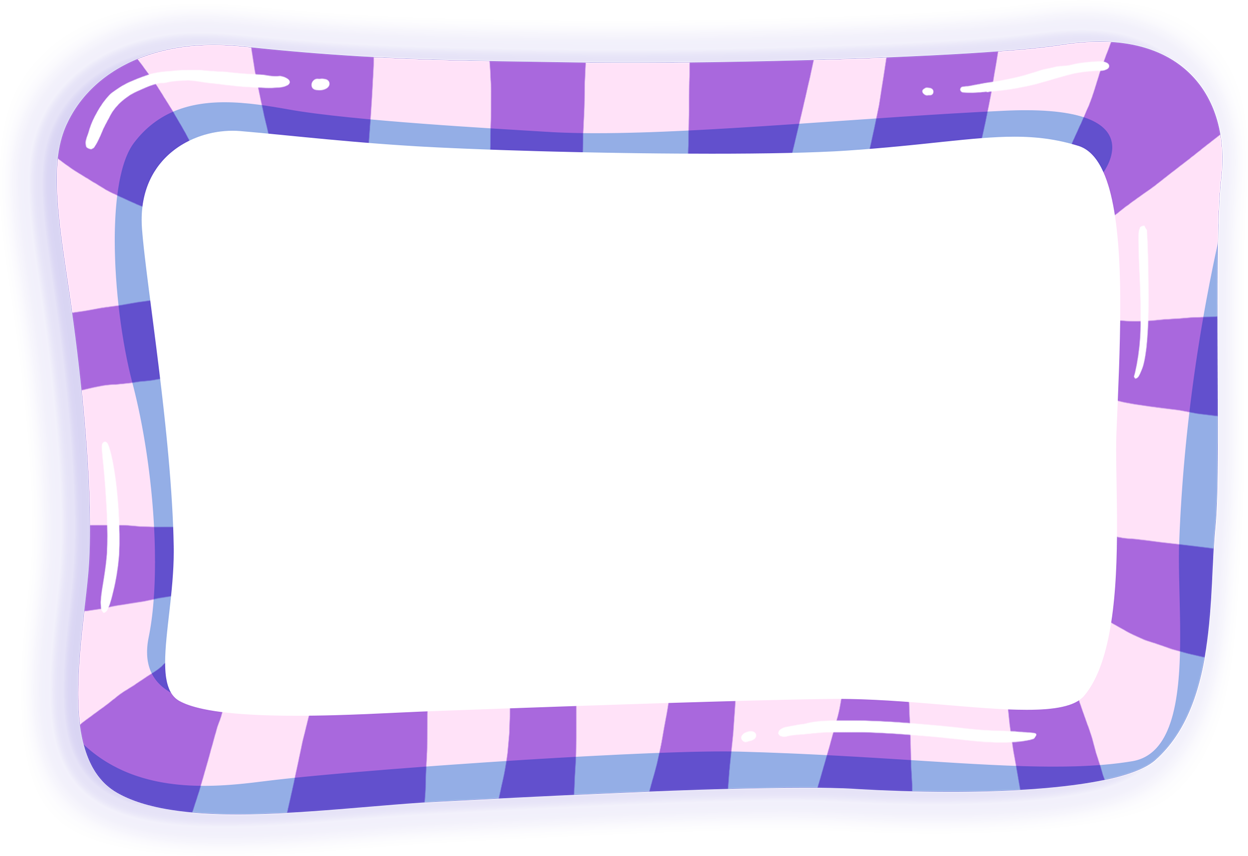 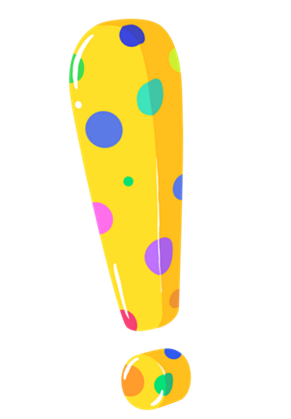 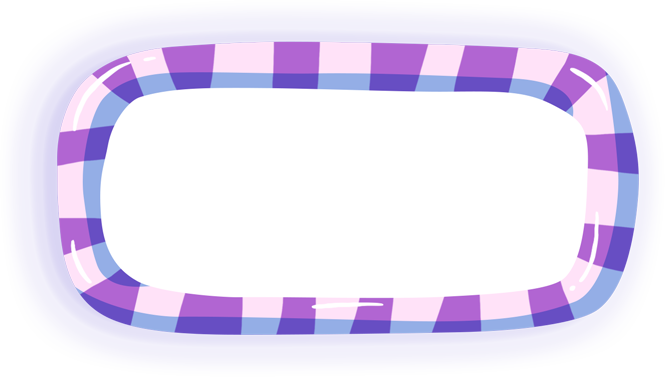 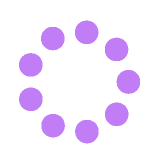 Перевірмо
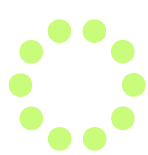 1.Настояна (на чому?)на квітах і травах  

        і  
2. Вода (що робила?) гоготіла, гурчала 


3. Зітхнув (як?) легко й радісно
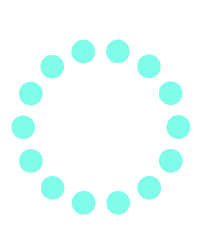 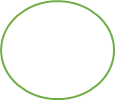 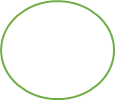 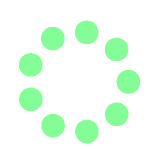 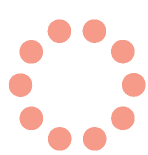 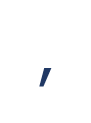 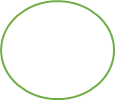 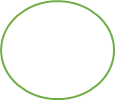 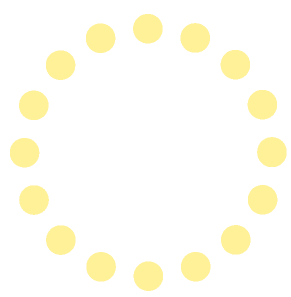 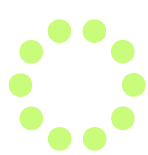 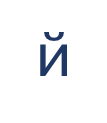 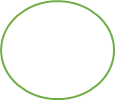 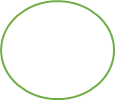 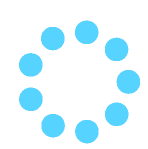 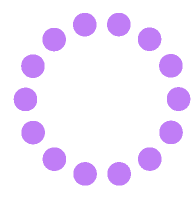 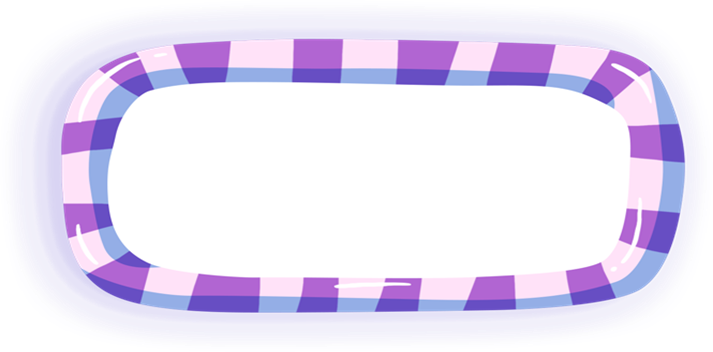 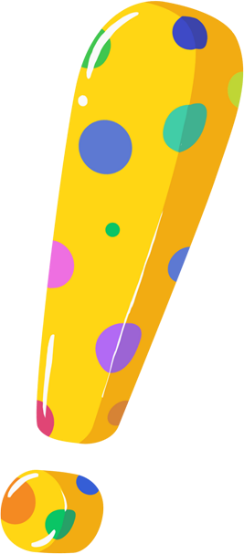 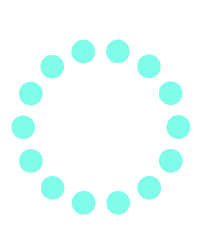 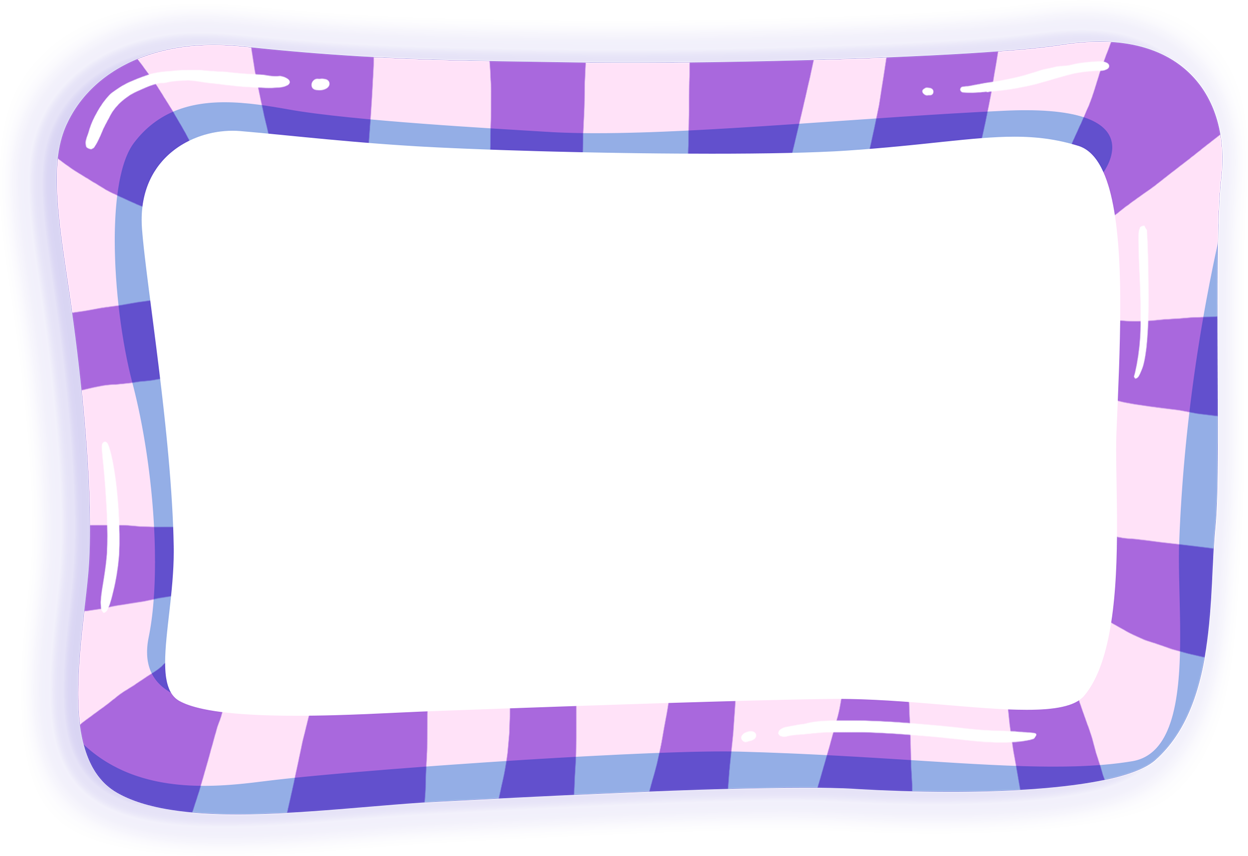 Запам’ятаймо
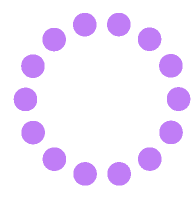 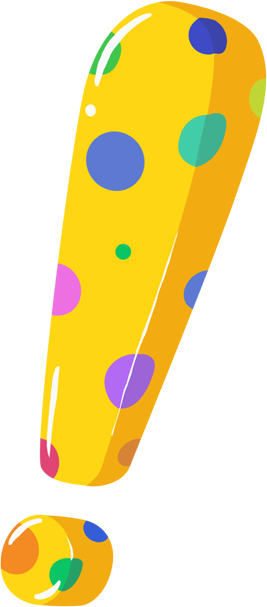 Место для
ответа
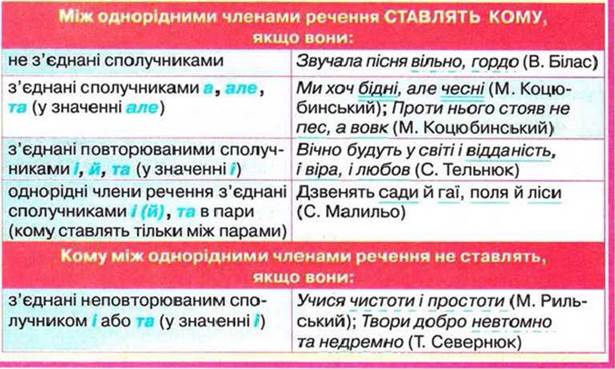 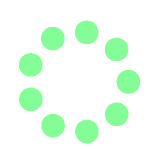 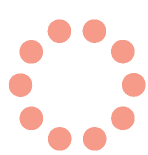 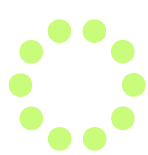 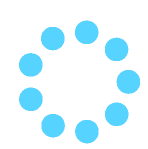 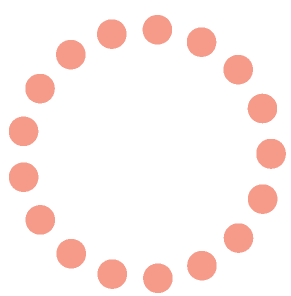 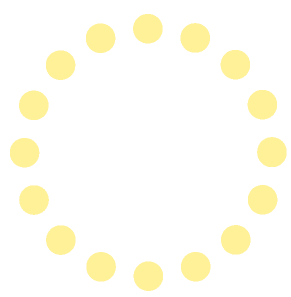 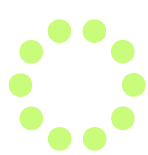 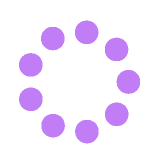 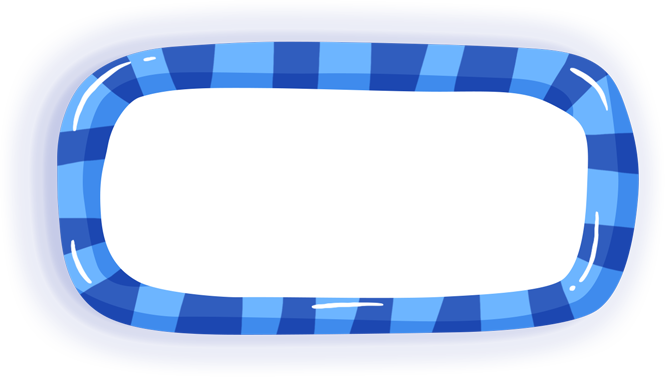 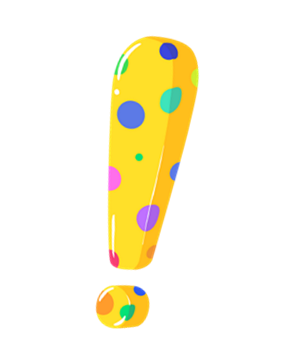 Попрацюймо з підручником
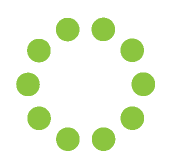 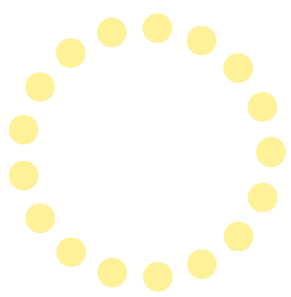 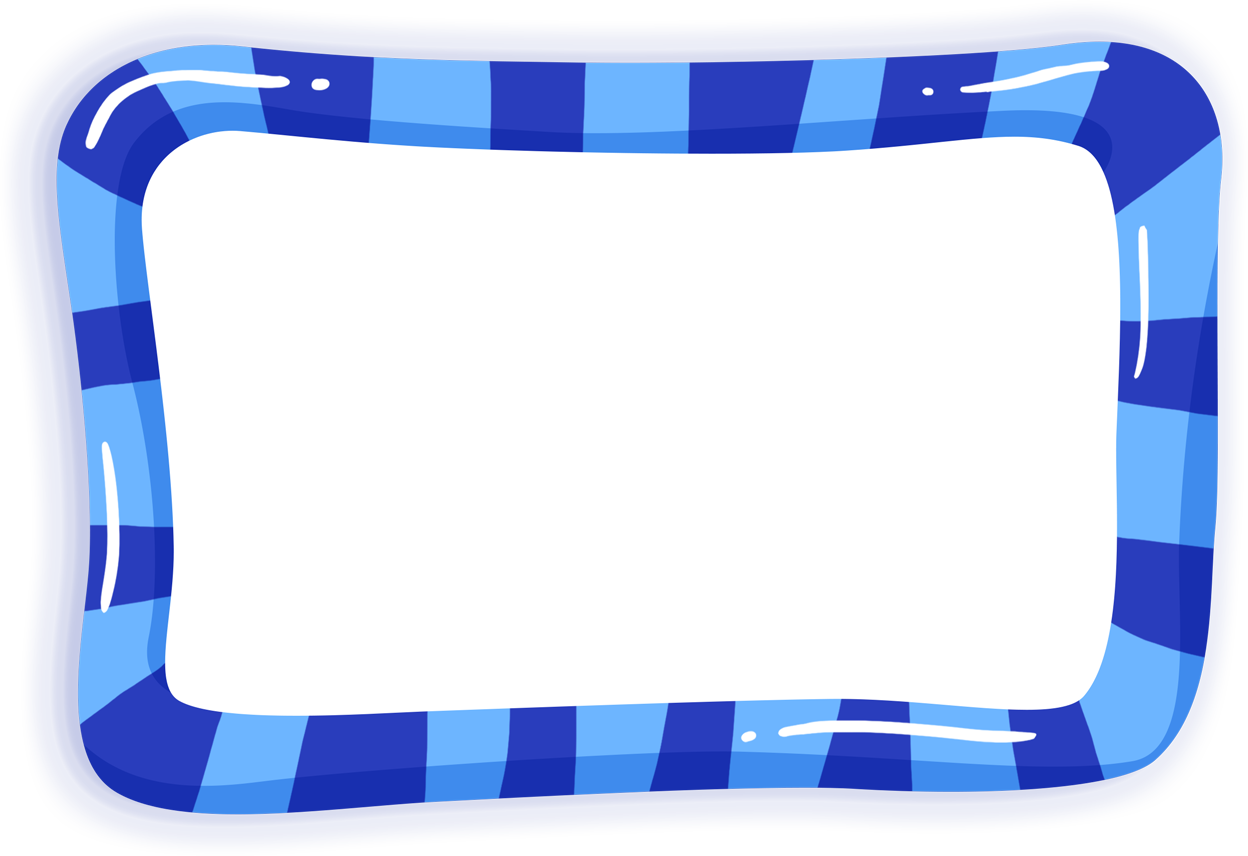 Вправа 428 (усно). 
Поясніть, чому в реченнях першої групи між виділеними однорідними членами ставимо кому, а в реченнях другої групи – не ставимо.
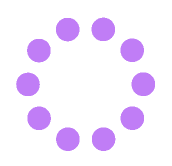 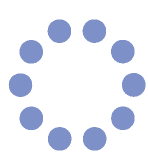 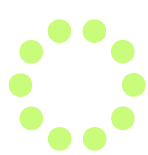 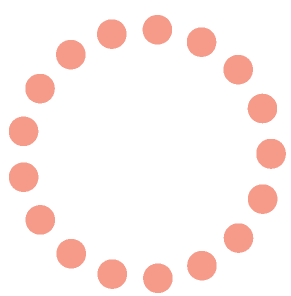 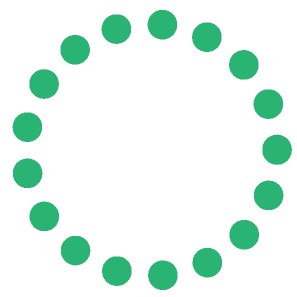 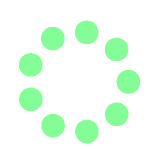 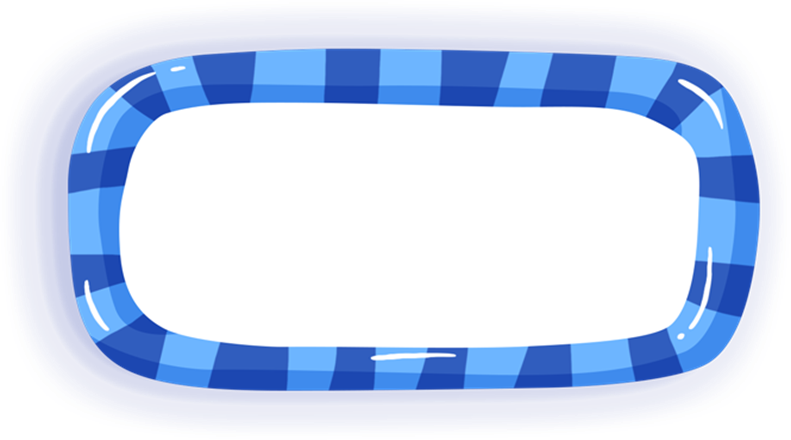 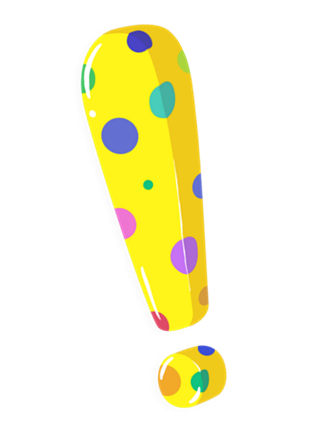 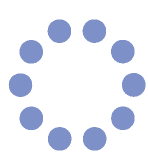 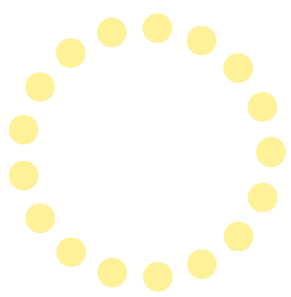 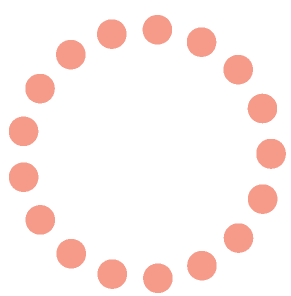 Перевірмо
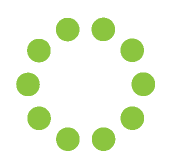 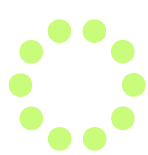 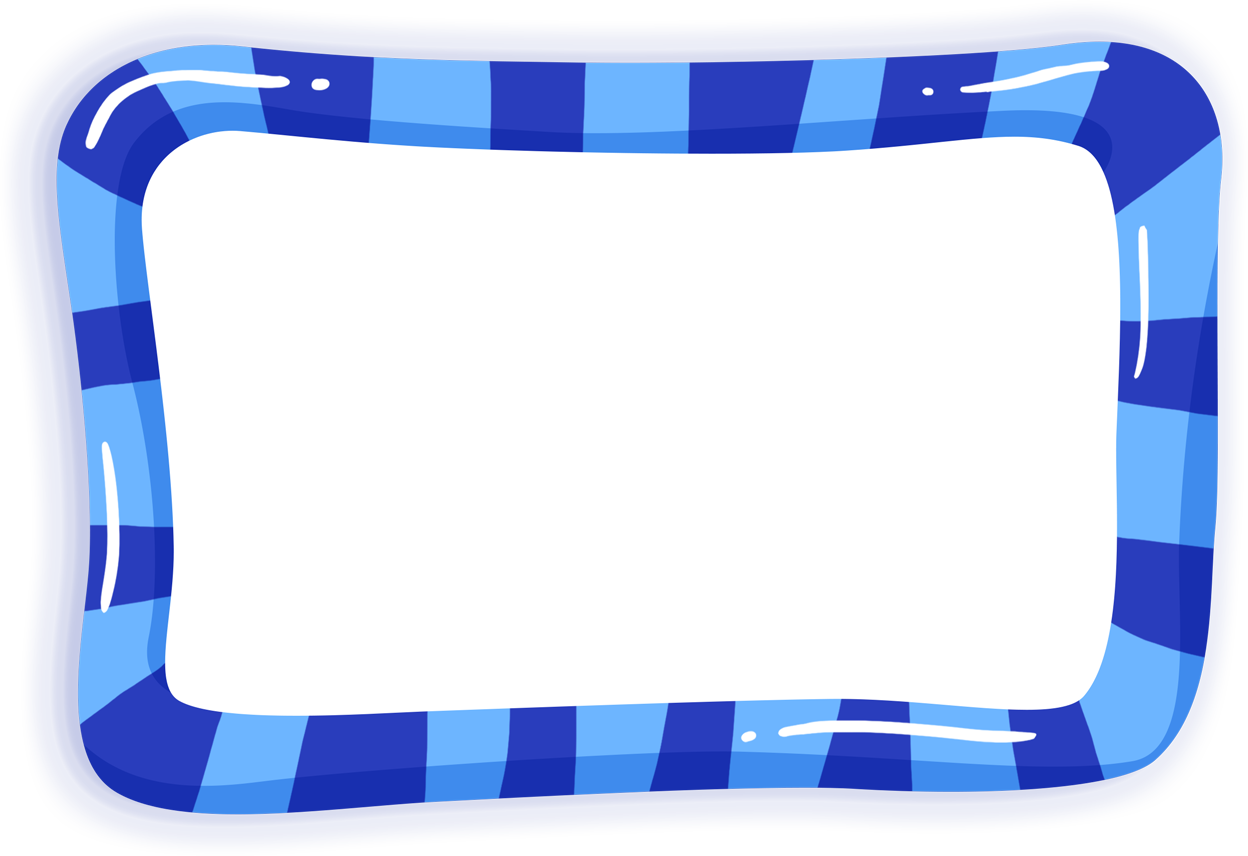 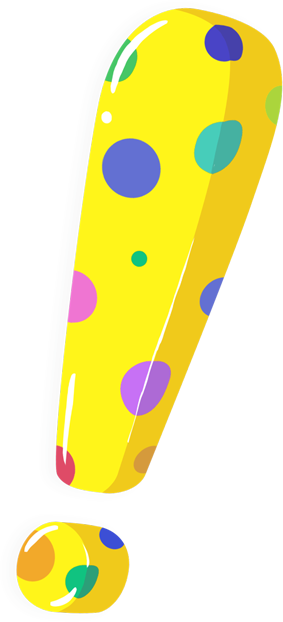 У першій групі сполучник повторюється, а в другій – ні.
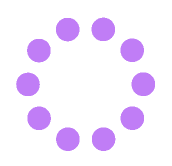 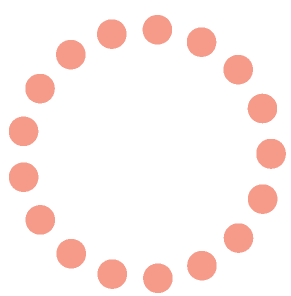 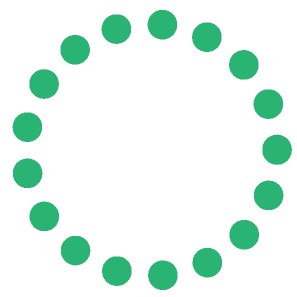 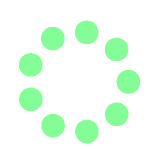 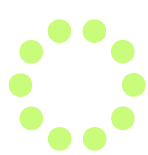 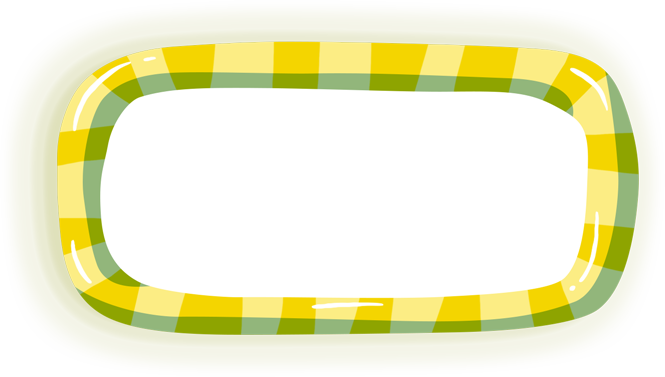 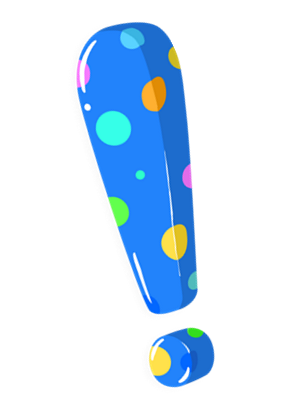 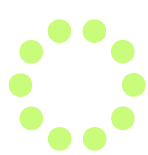 Пишімо і коментуймо
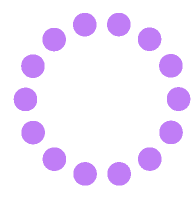 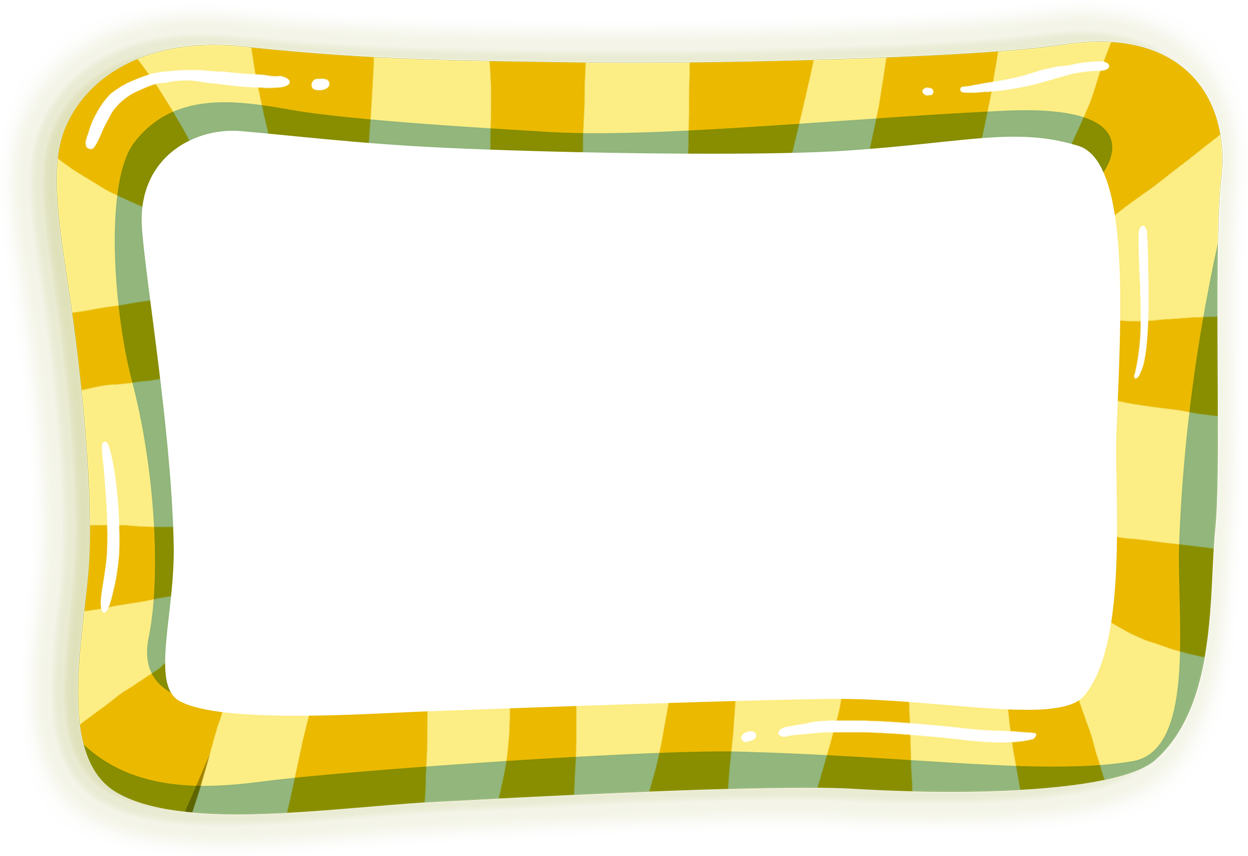 Вправа 429 (письмово).
Списати речення, розставити пропущені розділові знаки. Підкреслити однорідні члени речення відповідно до їхньої синтаксичної ролі.
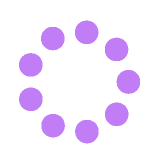 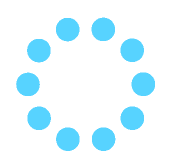 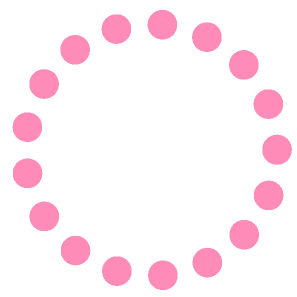 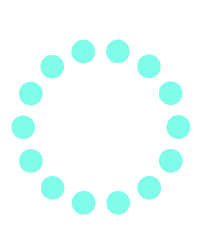 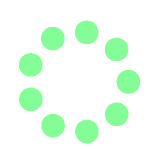 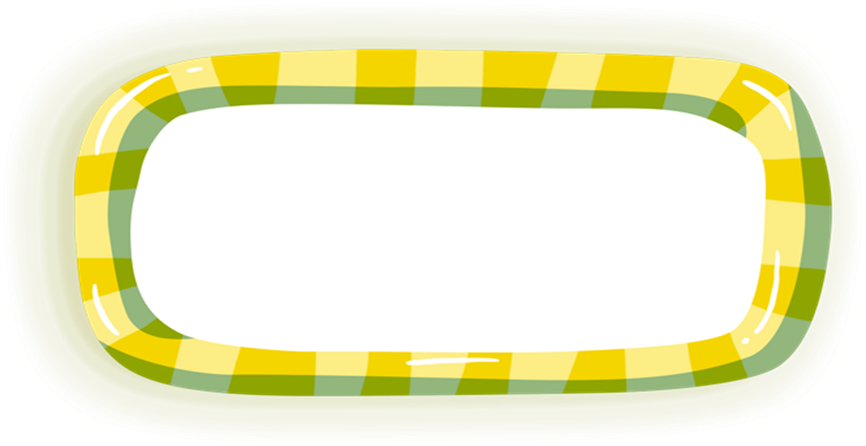 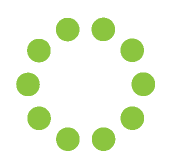 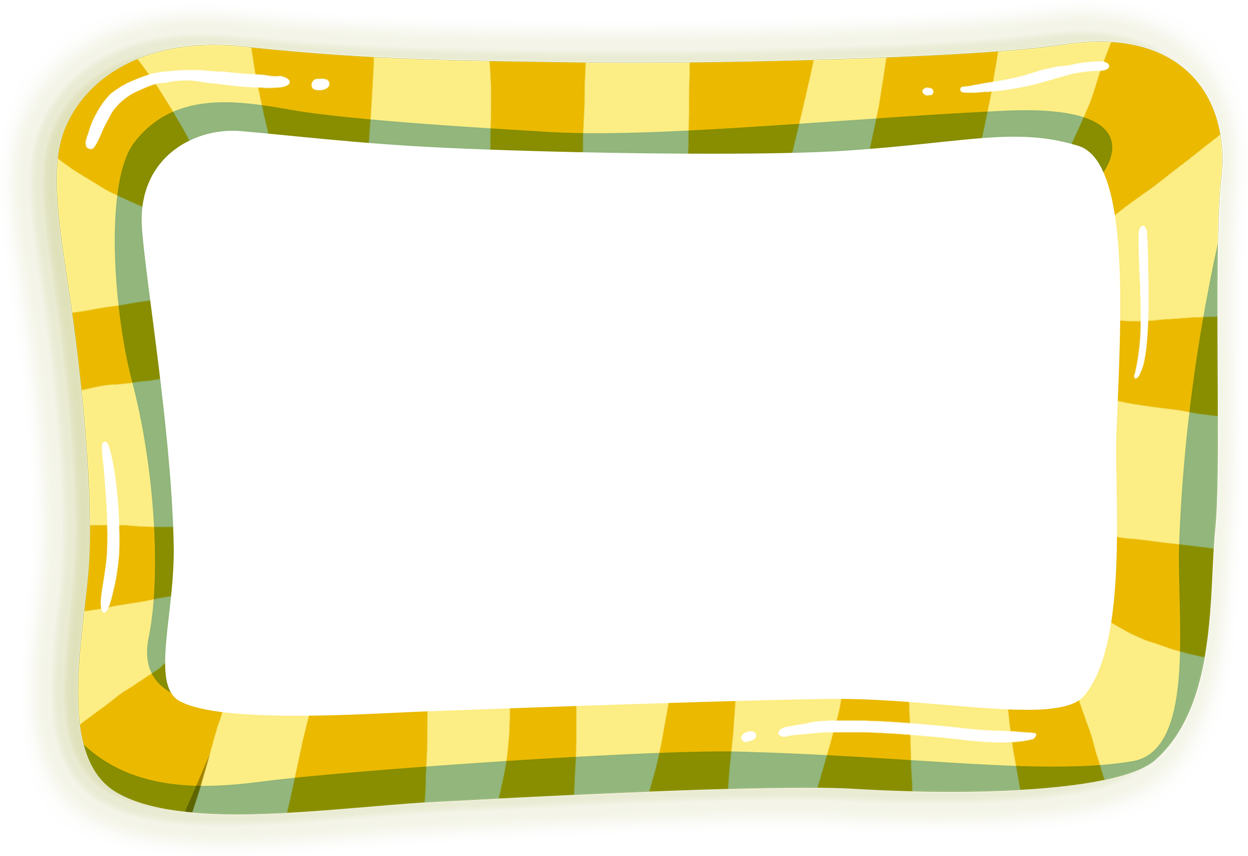 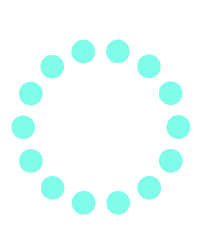 Домашня робота
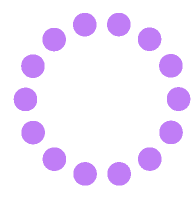 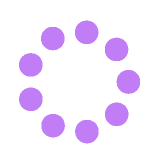 Вправа 433
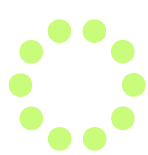 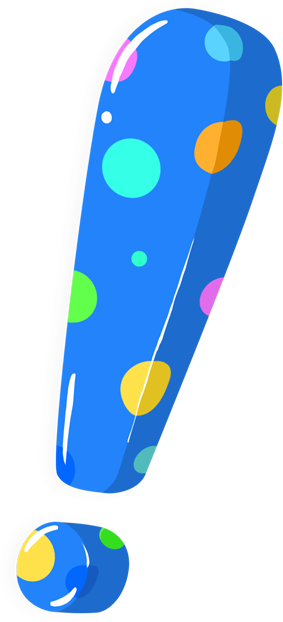 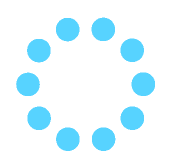 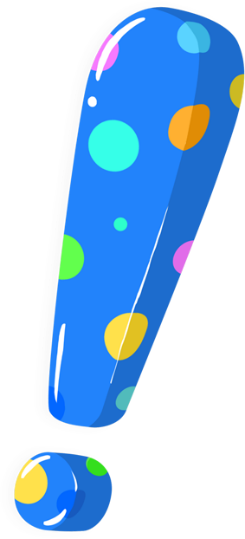 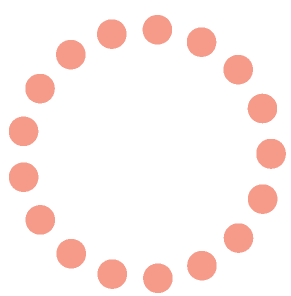 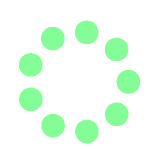 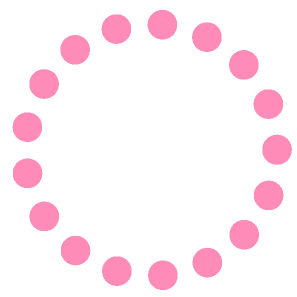 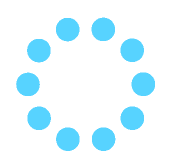 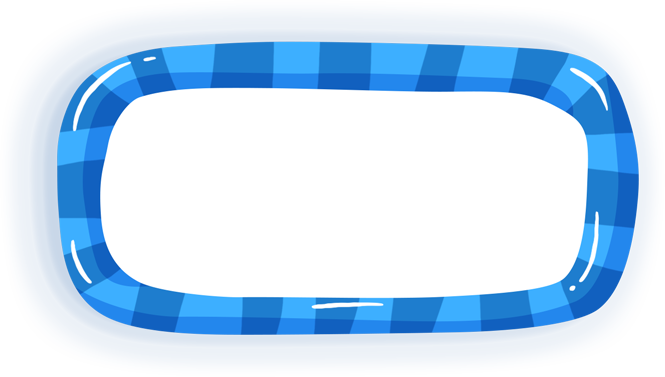 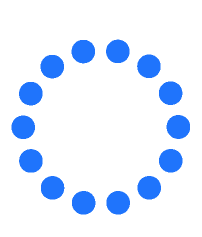 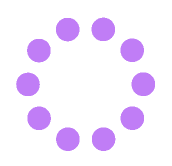 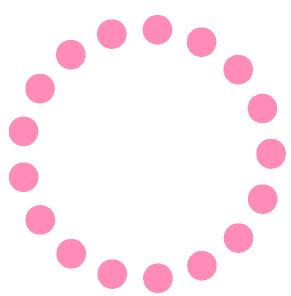 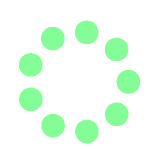 Доброго здоров’я та гарного настрою!
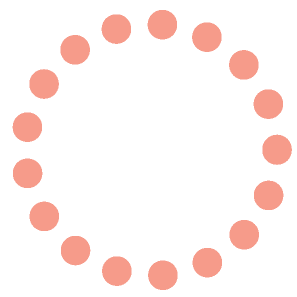 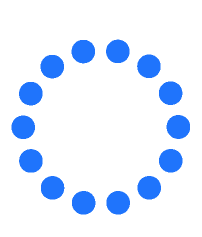 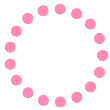 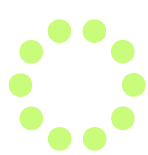 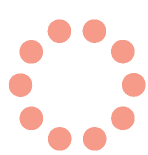 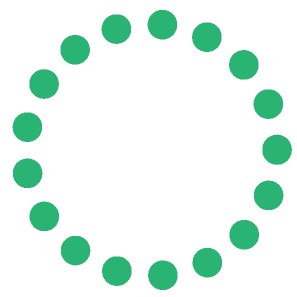